Правила чтения
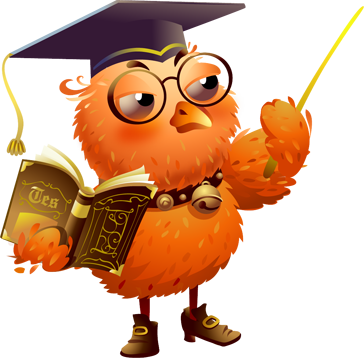 Алфавит
Гласные буквы
В английском языке 6 гласных букв: 
Aa, Ee, Ii, Uu, Yy, Oo.
Существует 4 типа чтения гласных.
I тип чтения
– открытый слог (открытым считается слог, оканчивающийся на гласную, даже если она не произносится).  чтение гласных в корне слова совпадает с названием букв согласно алфавита.
         la-ke
         ri-de
         no-te
         ty-pe
         tu-be
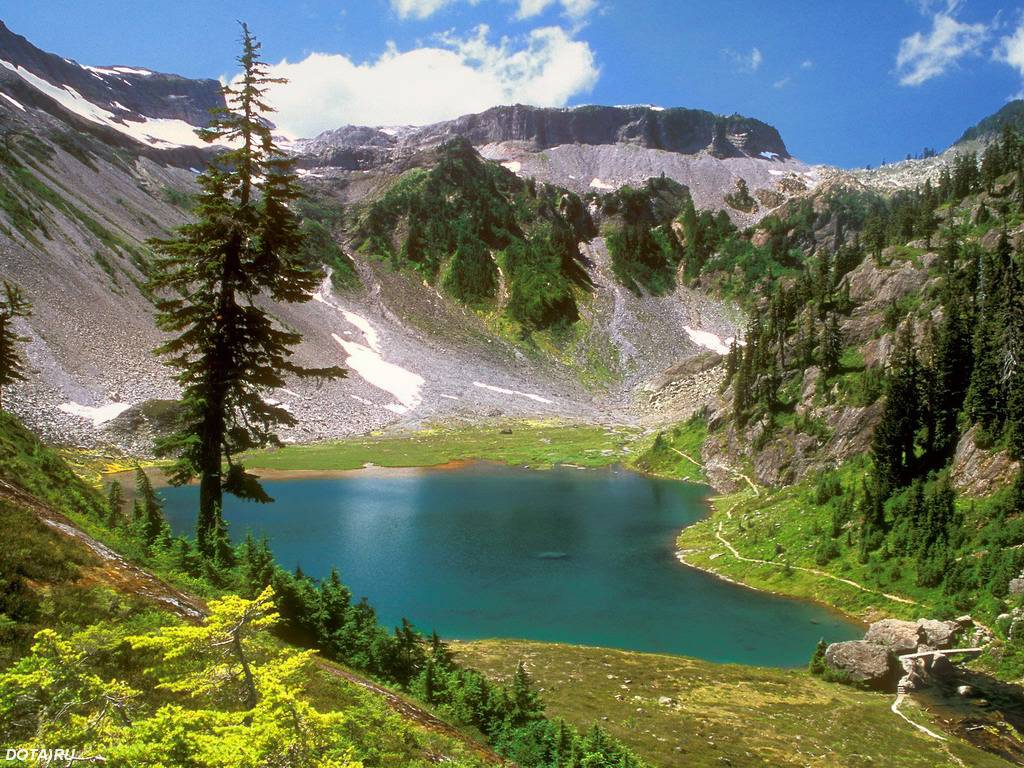 II тип чтения
закрытый слог  (закрытым считается слог, оканчивающийся на согласную). 
         Cap
         Pen
         Not
         Bus
         Fit
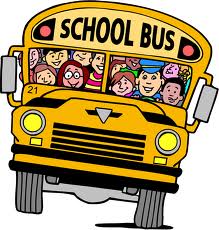 III тип чтения
гласная + буква “r”, которая влияет на звучание гласной в корне слова, придавая ей некоторую протяжность.
      Car
      Fork
      Term
      first
      Burn
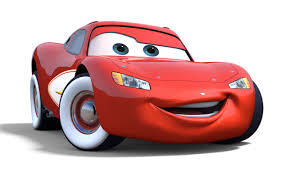 IV тип чтения
гласная + буква “r”+ гласная. Буква  “r” в данном случае также не читается;  все три гласные читаются в совокупности.
         Fare 
         here
         pure
         fire
         more
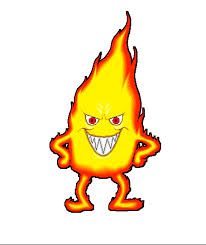 Чтение гласных букв
Чтение гласных буквосочетаний
Чтение согласных букв
Чтение гласных буквосочетаний
.